2013  YGS ve LYS
GENEL BİLGİLER
YGS-LYS sistemi 2 aşamalı sınavlardan oluşan bir sistemdir.

İlk aşama sınavı YGS 1 oturum, ikinci aşama LYS 5 oturumda yapılacaktır.
KATSAYI UYGULAMASI  VE          OBP HESAPLANMASI-1
Ortaöğretim Başarı Puanı (OBP) Değer Aralıkları 250-500 olacaktır. OBP, Türkiye geneli değerlendirmeye esas alınarak, ortaöğretim bitirme notları (100 üzerinden diploma notu) 5 ile çarpılarak Ortaöğretim Başarı Puanına (OBP) dönüştürülecektir. 

	Böylece, 50 olan en düşük diploma notu için OBP 250 olacak, en 	yüksek 	100 olan diploma notu için de OBP 500 olacaktır. 50’nin  altında olan 	diploma notları 50 olarak değerlendirmeye alınacaktır.

Daha sonra bu OBP, herkes için tek katsayı olarak kullanılan  0.12 katsayısı ile çarpılarak okuldan gelecek net puan hesaplanacaktır.

Sonuç olarak en düşük notlara sahip bir öğrenciye okuldan 30 gelirken (0.12 x 250=30) 500 OBP’ye sahip öğrenciye 60 (0.12 x 500= 60) gelecek.
KATSAYI UYGULAMASI  VE          OBP HESAPLANMASI-2
Yani okul  puanları hesaplanırken herkes için tek katsayı kullanılacak.  Tüm öğrencilerin OBP’si 0.12 katsayısı ile çarpılacak.

Öğretmen lisesi mezunları alanlarındaki öğretmenlik bölümlerini seçtiğinde ve meslek lisesi mezunları da kendi alanlarındaki programları tercih etmeleri halinde (MTOK bölümleri hariç diğer 4 yıllık lisans bölümleri) OBP’leri 0.06 ek katsayısı ile çarpılacak (En fazla 30, en az 15 net puan gelecek) ve bulunan değer, 0.12 katsayısı ile hesaplanan puana eklenecek. Yani toplamda okul puanları 0.12 + 0.06= 0.18 ile çarpılarak toplamda en fazla 90 puan olabilecek.

Ek puanın en büyük değeri 500 x 0.06= 30 olacaktır.
Yani Meslek lisesine ve öğretmen lisesine en fazla 30 ek puan gelebilecek.
KATSAYI UYGULAMASI  VE          OBP HESAPLANMASI-3
Tercihler sonucu üniversitede bir bölüm kazanıpta gitmeyen (Açıköğretimin kontenjansız bölümleri ve sınavsız geçişle bir yere yerleşenler hariç) öğrenciler o sene tekrar sınava girdiklerinde 0.12 OBP katsayısı yarı yarıya düşürülerek 0.06 ile çarpılacak ve varsa 0.06 ek puan katsayısı yarı yarıya düşülerek 0.03 ile çarpılacaktır.

Yeni OBP sisteminde okul birincisine direkt 60 gelmeyecek. Okul birincisi de olsa diploma notu diğerleri gibi önce 5 ile çarpılacak, daha sonra çıkan sayıda 0.12 katsayısı ile çarpılacak.
YERLEŞTİRME PUANLARI NASIL HESAPLANACAK?
Yerleştirme puanları hesaplanırken, Ortaöğretim Başarı Puanı (OBP) 0,12 ile çarpılarak sınav puanlarına (YGS ve LYS puanları) eklenecektir.Y-YGS = YGS + (0,12 x OBP)Y-LYS-MF = LYS-MF + (0,12 x OBP)Y-LYS-TM = LYS-TM + (0,12 x OBP)Y-LYS-TS = LYS-TS + (0,12 x OBP)Y-LYS-DİL = LYS-DİL + (0,12 x OBP)YGS, LYS ve OBP puanların en büyük değeri 500 olduğu için, Anadolu liseleri       ve Düz liseli için yerleştirme puanının en büyük değeri: 

				500 + 60 (0,12 x 500) = 560 olacaktır.

Meslek Lisesi ve öğretmen lisesi çıkışlı adaylar kendi alanlarındaki lisans programlarına yerleştirilirken yerleştirme puanlarına eklenecek ek puan (0,06 x OBP) olarak hesaplanacaktır.  Ek puanın en büyük değeri 500 x 0,06 = 30 olacaktır.
	Meslek ve öğretmen lisesi öğrencileri için yerleştirme puanın en büyük değeri:  

			500 + 60 (0,12 x 500) + 30 (0,06 x 500) = 590 olacaktır.
1. AŞAMA: YÜKSEKÖĞRETİME GEÇİŞ SINAVI (YGS)
2013 YGS 23 Mart Pazar günü saat 10:00’da  tek oturum halinde yapılacak ve tek kitapçık kullanılacak.

YGS’de toplam 160 soru sorulacak ve süre 160 dakika olacaktır.

YGS’de testlerde sorumlu olunan konular Ortak müfredata dayalı konular (6, 7, 8. sınıf ve Lise-1 konuları) olacak. Yani tüm okul türleri ve alanlarda okutulan derslerle ilgili sorular sorulacak.  Sadece bazı derslerdeki konular lise-2 ve lise-3 (İnkılap tarihi, Felsefe gibi) sınıfına aittir. 

YGS’de muhakeme gücü yüksek, yorum becerisini ölçmeye dayalı sorular sorulmaktadır. Özellikle son yıllarda genelde uzun paragraflar (daha çok Türkçe, felsefe), şekle dayalı uzun yorum soruları (coğrafya, matematik, geometri) gelebilmektedir. Yıldan yıla değişen belli oranlarda da bilgiye dayalı sorular  gelmektedir.
YGS (2013)
Sınav zamanı: 24 Mart Pazar günü saat 10:00’da yapılacak.
Başvuru Tarihi: Ocak Ayının ilk haftası yapılacak (2012 yılında 3-12 Ocak arası yapılmıştı).
Sonuçların açıklanması: 14, 15, 16,17 Nisan tarihlerinden birinde açıklanacak (2012 yılında 20 Nisan 2012 tarihinde açıklamıştı). 
Sınav ücreti: 2012 yılında 35 TL idi.
Başvuru ücreti: 2012 yılında 3 TL idi.
Sadece sınavsız geçiş  başvurusu: 2012 yılında 10 TL idi.
Sınav ücretleri yatırılacak bankalar: T.C Ziraat Bankası'nın, T. Vakıflar Bankası'nın, T. Halk Bankası'nın ve Akbank'ın tüm şubelerine, T. Garanti Bankası'na ise internetten yapılabilecek. Tercihlerin tarihi: 20-25 temmuz arası başlar, ağustosun ilk haftası sona erer (2012 yılında 23 Temmuz-3 Ağustos arası yapılmıştı). 
Tercihlerin açıklanması: Tercihlerin bitmesinden tam 2 hafta (14 gün) sonra açıklanmaktadır (2012 yılında 17 Ağustos tarihinde açıklanmıştır).
YGS’deDERSLERE GÖRE SORU SAYILARI
* Türkçe testinde dil bilgisinden, Temel Matematik testinden  geometriden ne kadar soru geleceği net olarak belli değildir. Dil bilgisinden ortalama 5-6, geometriden ortalama 7-8-9 soru gelmektedir.
YGS SINAVINA KİMLER GİRECEK
YGS’ye ister 2 yıllık bir bölüm (Meslek Lisesi öğrencilerin sınavsız geçişle geçtiği 2 yıllık bölümler hariç), isterse 4 yıllık bir bölüm isteyen herkes girmek zorundadır. Yetenek sınavlarıyla bir bölüm kazanmak isteyen, polis meslek yüksek okuluna ve astsubaylık meslek yüksek okullarına başvurmak isteyen adaylar da YGS’ye girmek zorundadırlar. Açıköğretim bölümlerine (2 veya 4 yıllık) girmek isteyen adaylar da YGS’ye girmek zorundadırlar.

Uyarı: Meslek Lisesi öğrencileri sınavsız geçişle kendi alanlarındaki 2 yıllık (Önlisans) bölümlere gitmek istiyorlarsa YGS’ye girmek zorunda değildirler. Sadece Ocak ayında YGS başvurusu sırasında yapılan ÖSYS’ye başvuru yapmaları yeterlidir.
YGS PUANLARI NERELERDE VE NASIL KULLANILACAK-1
4 yıllık lisans programlarının bir kısmına 
 2 yıllık önlisans bölümlerinin tamamına
 Astsubay meslek yüksekokullarına
 Polis meslek yüksekokuluna
 Özel yetenek bölümlerine YGS puanıyla başvurulacak.

YGS puanları 100-500 arasındaki ham puanlardan oluşacak. Bu ham puana okul puanınız eklendiğinde en fazla 560 olabilecek. Meslek ve öğretmen liseleri kendi alanlarını seçtikleri takdirde ek en fazla 30 puan kadar gelebilecek. Yani meslek ve öğretmen liselilerin toplam puanları en fazla 590 puan (500+60+30=590) olabilecek.

  Meslek Yüksekokulu ön lisans programlarını tercih edebilmek için - İlgili YGS Puan Türünde - En az 140 puan

 Açık öğretim lisans (4 yıllık) ve ön lisans (2 yıllık) programlarını tercih edebilmek için - İlgili YGS Puan Türünde - En az 140 puan
YGS PUANLARI NERELERDE VE NASIL KULLANILACAK-2
Özel yetenek gerektiren lisans programlarına ön kayıt yaptırabilmek için - YGS Puan Türünde - En az 140 puan 

 Yerleştirmede meslek lisesi çıkışlı adaylara ek puan verilen lisans programları ile Teknoloji, Sanat ve Tasarım, Turizm Fakülteleri lisans programlarının M.T.O.K. kontenjanlarını tercih edebilmek için - İlgili YGS/LYS Puan Türünde - En az 180 puan

 Yerleştirmede meslek lisesi çıkışlı adaylara ek puan verilen programlar dışındaki lisans programlarını tercih edebilmek için - İlgili LYS puan türünde - En az 180 puan

 Polis meslek yüksek okulu için – YGS puan türlerinin herhangi birinde - En az 260 ham puan (Bu taban puan 2012 içindir. İlk açıklandığında ise 270 puandı)
YGS TESTLERİNİN LYS PUANLARINA KATKISI NE KADAR-1
YGS’deki testlerin LYS puan türlerinin hesaplanmasına etkisi en fazla %40 (*160 puan) olmaktadır. Yani YGS testlerinin MF, TM ve TS puan türlerinin her birine katkısı en fazla %40 dır. 

	* Uyarı: LYS Ham Puanları 100-500 puan arasında değişmektedir (Okul puanı da bu ham puanın üstüne eklenerek yerleştirme puanları ortaya çıkmaktadır). Bu ham puanın 160 puanı (yani YGS’nin %40 lık etkisi) YGS’den gelebilmektedir. YGS’den LYS puan türlerine katkı olarak alınacak bu 160 puan YGS testlerinden alınabilecek en yüksek katkıdır (yani %40 lık etkidir). Bu 160 puanının (yani %40 lık etkinin) alınabilmesi için YGS’de yer alan tüm soruları doğru yapmanız gerekmektedir. Diğer kalan 240 ham puan ise LYS testlerinden alınabilmektedir. 

	Şimdi YGS testlerinin LYS’deki puan türlerinden biri olan MF–1 puan türüne getirdiği %40 lık etkiyi bir örnek göstererek açıklayalım.
YGS TESTLERİNİN LYS PUANLARINA KATKISI NE KADAR-2
MF–1 Puan türünü oluşturan testlerin etkileri şöyledir: Türkçe yüzde 11, Temel Matematik yüzde 16, Sosyal yüzde 5, Fen yüzde 8, Matematik yüzde 26, Geometri yüzde 13, Fizik yüzde 10, Kimya yüzde 6 ve Biyoloji yüzde 5. 

Bu etkideki YGS Testlerinin dağılımı ve etkileri şöyledir:
	Türkçe %11 (YGS’de yer alan 40 Türkçe) 
	Temel Matematik %16 (YGS'de yer alan 40 Mat–1)
	Sosyal %5 (YGS'de yer alan 40 Sosyal)
	Fen %8 (YGS'de yer alan 40 Fen)

	11+16+5+8= %40

	Toplamda ortaya çıkan bu %40 lık etki (yani 160 puan) YGS testlerinin getirebileceği en fazla etkidir. Bu %40 lık etkinin tamamını ancak YGS’deki tüm soruları doğru yapan alabilir. Yani siz YGS’deki soruları yaptıkça %40 lık etkiden (160 puandan) pay almaktasınız.
YGS TESTLERİNİN LYS PUANLARINA KATKISI NE KADAR-3
Bu pay alma olayını bir örnekle açıklayalım: bir öğrenci YGS’deki Türkçe testinden (40 soru var) 20 soru yaparsa MF–1 puan türüne (YGS Türkçe testinin en fazla katkısı MF-1 puan türünde %11’dir) göre %5,5 lık bir katkıyı almış demektir. Aynı şekilde Temel Matematikten (40 soru var) 20 soru yaparsa MF–1 puan türüne (YGS Temel Matematik testinin en fazla katkısı MF-1 puan türünde %16’dir) göre %8 lik bir katkıyı almış olur.

	Bu örnekten anlaşılacağı üzere siz YGS’deki testlerde soruları yaptığınız oranda bu %40 lık dilimden pay alıyorsunuz.

	Önemli: LYS’de MF, TM ve TS olmak üzere 3 farklı LYS puan türü vardır. YGS testlerinin %40 etkisindeki testlerin katkıları puan türlerine göre değişmektedir. Mesela; MF–1 puan türünde YGS Türkçe testinin katkısı %11 idi. TM–3 puan türünde YGS Türkçe testinin katkısı %15, TS–2 puan türünde YGS Türkçe testinin katkısı %18’dir. Yani YGS’de yer alan testlerin LYS puan türlerine katkısı puan türüne göre değişmektedir. 

	Not: YGS testlerinin diğer LYS puan türlerine katkıları 32, 33, 34 ve 35. slaytlarda ayrıntılı olarak tablo halinde gösterilmiştir.
YGS PUAN TÜRLERİ VE TESTLERİN PUAN TÜRLERİNE GÖRE KATKILARI
DİKKAT: YGS Barajı Olacak
YGS’de BARAJI GEÇEMEYEN ÖĞRENCİLER İKİNCİ AŞAMA OLAN 
    LYS  SINAVLARINA GİREMEYECEKLERDİR.
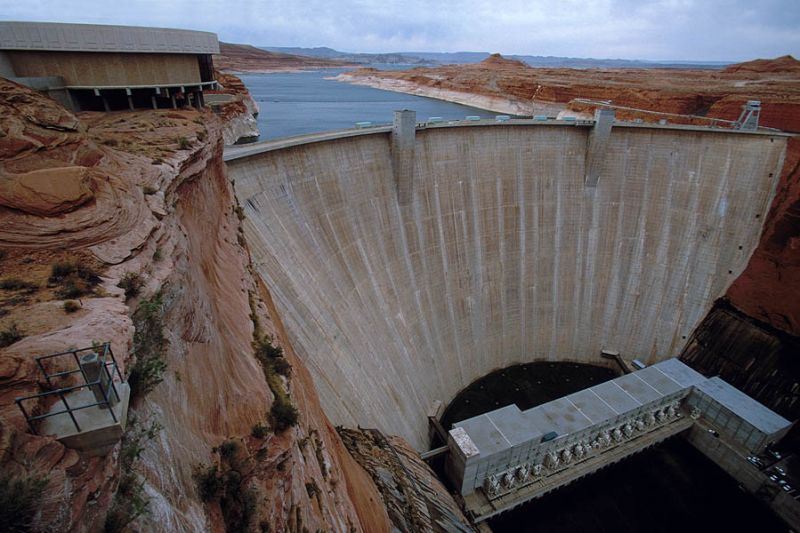 2. AŞAMA:LİSANS YERLEŞTİRME SINAVI (LYS)
LYS sınavları 5 ayrı oturum halinde gerçekleşecektir. Her oturumda farklı bir sınav uygulanacaktır. Dileyen aday tüm oturumlardaki sınavlara girebilecek.

Öğrenciler girmek istedikleri bölümlere göre en az iki LYS sınavına katılacaktır.

YGS’de 180 barajı geçen herkes LYS sınavlarına girebilecektir.

Sorular lise-2, lise-3 ve lise-4 ağırlıklı konulardan oluşacak. Lise-1 konularında da az oranda soru gelecek. Soru tarzları da daha çok bilgiye dayalı sorular olacak.
LYS SINAVLARI (2013)
15 Haziran Cumartesi saat 10.00'da LYS-4 (Tarih, Coğ.-2, Felsefe Grubu)16 Haziran Pazar saat 10.00'da LYS-1 (Mat-2, Geometri)                                16 Haziran Pazar saat 14.00'da LYS-5 (Yabancı Dil Sınavı)22 Haziran Cumartesi saat 10.00'da LYS-2 (Fizik, Kimya, Biyoloji)23 Haziran Pazar saat 10.00'da LYS-3 (Edebiyat, Coğrafya-1)2013 LYS başvuru tarihleri: 20-25 Nisan arası yapılacaktır (2012 yılında 24-30 Nisan 2012 tarihleri arasında yapılmıştı). 
	2013 Sınav ücretleri: 2012 yılında her LYS sınavına 20 TL alınmıştı.
	2013 LYS sonuçlarının açıklanması: 17-20 Temmuz tarihlerinden birinde açıklanacak (2012 yılında 20 Temmuz 2012 tarihinde açıklamıştı).
 	2013 ÖSYS tercihlerinin tarihi:  20-25 temmuz arası başlar, ağustosun ilk haftası sona erer (2012 yılında 23 Temmuz -3 Ağustos arası yapılmıştı). 
	2013 ÖSYS Tercih sonuçlarının açıklanması: Tercihlerin bitmesinden tam 2 hafta (14 gün) sonra açıklanmaktadır (2012 yılında 17 Ağustos tarihinde açıklanmıştır).
LYS’ de YER ALACAK TESTLER ve KAPSAMLARI
LYS-1= Matematik-2,  Geometri- (Analitik Geo.)

LYS-2= Fen Bilimleri-2 (Fizik, Kimya, Biyoloji)

LYS-3= Türk Dili ve Edebiyat, Coğrafya-1

LYS-4= Tarih, Coğrafya-2, Felsefe Grubu

LYS-5= Yabancı Dil
LYS - 1 (MATEMATİK-GEOEMETRİ)
50 Matematik + 30 Geometri (8 tanesi Analitik Geometri)            - 50 Matematik sorusuna 75 dakika
            - 30 Geometri sorusuna 45 dakika 
Toplam  80 soruya 120 dakika süre verilecek.

  Matematik ve Geometri testleri için ayrı soru kitapçıkları ve ayrı süreler verilecek.

 Cevap kağıdı iki test için ortak olacak.
LYS-2 (FEN BİLİMLERİ-2)
30 Fizik + 30 Kimya + 30 Biyoloji      - 30 Fizik sorusuna 45 dakika
           - 30 Kimya sorusuna 45 dakika
           - 30 Biyoloji sorusuna 45 dakika
Toplam 90 soruya 135 dakika süre verilecek.

Fizik, Kimya ve Biyoloji testleri için ayrı soru kitapçığı ve ayrı süreler verilecek. 

Cevap kâğıdı üç test için ortak olacak.
LYS-3 (TÜRK DİLİ VE EDEBİYATI – COĞRAFYA-1)
56 Türk Dili ve Edebiyat + 24 Coğrafya-1

            - 56 Edebiyat sorusuna 85 dakika
            - 24 Coğrafya–1 sorusuna 35 dakika 
Toplam 80 soruya 120 dakika süre verilecek.

Türk Dili ve Edebiyatı testi ile Coğrafya -1 testi için ayrı soru kitapçıkları ve ayrı süreler verilecek. 
 Cevap kağıdı, iki test için ortak olacak.

Not: Coğrafya-1 testindeki sorular genel liselerin Türkçe-Matematik alanında okutulan coğrafya dersinin konularıyla sınırlı olacaktır. Yani tüm lise coğrafya müfredatından öğrenciler sorumludur. Mesela; 2012 LYS-3 coğrafya-1 testinde 9. sınıf konularından 6 tane soru gelmiştir.

Not: 56 Edebiyat sorusunda 2010 yılında 20 Dil ve Anlatım, 2011 yılında 21 Dil ve Anlatım, 2012 yılında 23 Dil ve Anlatım sorusu gelmiştir.
LYS-4 (SOSYAL BİLİMLER-2)
44 Tarih + 16 Coğrafya–2 + 30 Felsefe Grubu (10 Psikoloji, 10 Sosyoloji, 10 Mantık)     - 44 Tarih sorusuna 65 dakika
	     - 16 Coğrafya-2 sorusuna 25 dakika
	     - 30 Felsefe grubu sorusuna 45 dakika süre 
Toplam 90 soruya 135 dakika süre verilecek.


Tarih, Coğrafya ve Felsefe grubu testleri için ayrı soru kitapçıkları ve ayrı süreler verilecek.
Cevap kağıdı, üç test için ortak olacak.

.
LYS-5 (YABANCI DİL)
Yabancı dil sınavı İngilizce, Almanca, Fransızca derslerinden yapılacak. Bunlardan sadece birine girilebilecek.

Her dil için soru sayısı 80, süresi 120 dakika olacak.
	20 Soru: Kelime bilgisi ve Dil bilgisi
	12 Soru: Çeviri
	48 Soru: Okuduğunu Anlama


Yabancı dil testi için tek soru kitapçığı ve tek cevap kağıdı kullanılacak.
LYS PUAN TÜRLERİ
- Sınav sonucunda öğrenciler girdikleri testlere göre şu puanlara sahip olacaktır.

(SAYISAL)	         (EA)              (SÖZEL)       (YABANCI DİL)
            * MF-1               * TM-1             * TS-1              * DİL-1
	   * MF-2               * TM-2             * TS-2              * DİL-2
	   * MF-3               * TM-3	                             * DİL-3
	   * MF-4

	 - Bu puanlar hesaplanırken testlerin ağırlıkları farklı olacaktır.

     Örneğin; MF–1 de Biyoloji testinin katsayısı ile MF–3 de Biyoloji testinin katsayısı çok farklı olacaktır. Ayrıntılı bilgi 32, 33, 34 ve 35. numaralı slaytlarda tablo halinde gösterilmiştir.
PUAN TÜRLERİNE GÖRE        LYS’DE ÇÖZÜLECEK TESTLER
Matematik-fen puanı (MF):  
           LYS-1 (Mat - Geo)
           LYS-2 (Fizik – Kimya - Biyoloji) testlerini

Türkçe- Matematik puanı (TM) : 
           LYS-1 (Mat - Geo) 
           LYS-3 (Türk Dili ve Ed. - Coğ-1) testlerini

Türkçe – Sosyal puanı (TS):  
           LYS-3 (Türk Dili ve Ed. - Coğ-1)
           LYS-4 (Tarih, Coğrafya-2, Felsefe Grubu) testlerini

Yabancı Dil puanı (DİL) : 
           LYS-5 (İng, Almanca, Fransızca) testlerini çözecektir.
LYS TESTLERİNİN LYS PUANLARINA KATKISI NE KADAR-1
LYS testlerinin LYS puan türlerine katkısı en fazla %60 (*240 puan) dır.
 
	*Uyarı: LYS Ham Puanları 100–500 puan arasında değişmektedir (Okul puanı da bu ham puanın üstüne eklenerek yerleştirme puanları ortaya çıkmaktadır). Bu 240 ham puan LYS testlerinden alınabilecek en fazla puandır. Diğer kalan 160 puan YGS testlerinden alınabilmektedir ve bu durum 15, 16 ve 17. slaytlarda açıklanmıştır. 
 

	* İlgili LYS testlerinin MF–1 puan türüne getirdiği %60 lık etkiyi (240 puanlık) bir örnek göstererek açıklayalım.
LYS TESTLERİNİN LYS PUANLARINA KATKISI NE KADAR-2
MF–1 puan türünün oluşmasında %60 pay oluşturan LYS testleri LYS–1 (Matematik) ve LYS–2 (Fen Grubu) testleridir. Bu testlerin %60 lık etkisinin dağılımı aşağıdaki gibidir.

	Matematik %26 (LYS–1 sınavındaki 50 matematik)
	Geometri %13 (LYS–1 sınavındaki 30 geometri)
	Fizik %13 (LYS–2 sınavındaki 30 fizik)
	Kimya %6 (LYS–2 sınavındaki 30 kimya)
	Biyoloji %5 (LYS–2 sınavındaki 30 biyoloji)

	26+13+13+6+5= %60

	Görüldüğü üzere %60 lık etkide LYS–1 sınavının etkisi toplamda %39 iken, LYS–2 sınavının etkisi toplamda %21’de kalmaktadır. Bu LYS-1 ve LYS-2 sınavlarının MF puanlarına etkisi MF-1, MF-2, MF-3 ve MF-4 puan türlerinde değişiklik göstermektedir. 

	Not: Diğer puan türleri ve katkıları 32, 33, 34 ve 35. slaytlarda yer almaktadır.
MF (SAYISAL) PUAN TÜRLERİ
MF–1 Puan türü: Aktüerya, İstatistik, Matematik, Matematik Öğretmenliği, Matematik Mühendisliği, Astronomi ve Uzay Bilimleri gibi bölümler için kullanılacak.
MF–2 Puan türü: Biyoloji, Fizik, Kimya bölümleri, Biyoloji, Fizik Öğretmenlikleri, Fen Bilgisi Öğretmenliği, Su ürünleri Mühendisliği, Bahçe Bitkileri ve Zootekni gibi bölümler için kullanılacak.
MF–3 Puan türü: Tıp, Diş Hekimliği, Eczacılık, Genetik ve Biyomühendislik, Moleküler Biyoloji ve Genetik, Beslenme ve Diyetetik, Odyoloji, Gerontoloji ve Veteriner gibi bölümler için kullanılacak.
MF–4 Puan türü: Bilgisayar, Bilgisayar sistemleri, İnşaat, Makine, Çevre, Deniz Ulaştırma, Gıda, Elektrik, Elektronik, Mimarlık, İç Mimarlık, Endüstri, Gemi İnşaatı Mühendislikleri gibi bölümler için kullanılacak.
TM (EA) PUAN TÜRLERİ
TM–1 Puan türü: İktisat, İşletme, Maliye, ÇEKO, Ekonometri, Bankacılık ve Sigortacılık (Fakülte) Turizm ve Otelcilik (Fakülte), İç Mimarlık ve Çevre Tasarımı gibi bölümler için kullanılacak.

TM–2 Puan türü: Hukuk, Kamu Yönetimi, Uluslararası İlişkiler ve Sınıf Öğretmenliği gibi bölümler için kullanılacak.

TM–3 Puan türü: Psikoloji, Sosyoloji, Felsefe, Rehberlik ve Psikolojik Danışmanlık, Sosyal Hizmet, Antropoloji, Arkeoloji gibi bölümler için kullanılacak.
TS (SÖZEL) PUAN TÜRLERİ
TS–1 Puan türü: Coğrafya, Sosyal Bilgiler Öğretmenliği, Radyo ve Televizyon, Halkla İlişkiler, Gazetecilik gibi bölümler için kullanılacak.
TS–2 Puan türü: Türkçe öğretmenliği, Türk Dili ve Edebiyatı, Tarih, Sanat Tarihi, Sümeroloji, Hititoloji gibi bölümler için kullanılacak.
YABANCI DİL PUAN TÜRLERİ
DİL–1 puan türü: İngilizce, Almanca ve Fransızca Öğretmenlikleri, Amerikan Kültürü ve Edebiyatı, İngiliz Dili ve Edebiyatı, Alman Dili ve Edebiyatı, Fransız Dili ve Edebiyatı, Çeviribilim (Alm., İng, Fran.), İngiliz Dil Bilimi, Karşılaştırmalı Edebiyat (Alm., İng., Fran.), Mütercim-Tercümanlık (Alm., İng., Fran.), Turizm Rehberliği (Alm., İng., Fran.)DİL–2 puan türü: Arnavutça, Boşnakça, Bulgar Dili ve Edebiyatı, Çağdaş Yunan Dili ve Edebiyatı, Çeviribilim (Batı bilimleri), Dilbilim (Batı dilleri), Eski Yunan Dili ve Edebiyatı, İspanyol Dili ve Edebiyatı, İtalyan Dili ve Edebiyatı, Karşılaştırmalı Edebiyat (Batı Dilleri), Latin Dili ve Edebiyatı, Leh Dili ve Edebiyatı, Mütercim-Tercümanlık (Batı Dilleri), Turizm Rehberliği (Batı Dilleri), Yunan Dili ve Edebiyatı, Yunanca
DİL–3 puan türü: Arap dili ve edebiyatı, Arapça öğretmenliği, Çeviribilim (Doğu Dilleri), Çin Dili ve Edebiyatı, Fars Dili ve Edebiyatı, Dilbilim (Doğu Dilleri), Gürcü Dili ve Edebiyatı, Hindoloji, Hungaroloji, Japon Dili ve Edebiyatı, Japonca Öğretmenliği, Karşılaştırmalı Edebiyat (Doğu Dilleri), Kore Dili ve Edebiyatı, Mütercim-Tercümanlık (Doğu Dilleri), Rus Dili ve Edebiyatı, Sinoloji, Turizm Rehberliği (Doğu Dilleri, Urdu Dili ve Edebiyatı
ALINACAK TEDBİRLER
Değişik kaynaklardan çok soru çözülerek test tekniği geliştirilmeli

Eğer lise-4 grubu öğrencisiyseniz Okul dersleri ile YGS-LYS derslerini ayırt ederek ona göre çalışma planı yapılmalı

Meslek yönelimi önceden tespit edilmeli ve o puan türüne göre derslere ağırlık verilmeli

Okuma hızı artırılmalı, bu amaçla ara sıra kitap okunmalı

Panik yapmadan sistemi en avantajlı nasıl kullanabilme yollarını düşünüp bir an önce uygulamaya geçilmeli
UNUTMAYIN !
KENDİNİ İYİ TANIYAN
KONULARA HAKİM OLAN
BİLGİSİNE GÜVENEN 
İSTİKRARLI VE DÜZENLİ ÇALIŞAN

HANGİ SİSTEM OLURSA OLSUN AMACINA MUTLAKA ULAŞACAKTIR!